NÃO
SOLICITAR AUTORIZAÇÃO AO DENUNCIANTE PARA CADASTRAR COMO MANIFESTAÇÃO
AUTORI ZADO?
INFORMAR DENUNCIANTE QUE NÃO SERÁ POSSÍVEL PROSSEGUIR COM O TRATAMENTO DA DENÚNCIA POR FALTA DE INFORMAÇÕES PARA A APURAÇÃO
NÃO
Art. 6º, §1º
ENCERRAR
SIM
INCLUIR INFORMAÇÃO SOBRE A NÃO AUTORIZAÇÃO E TRAMITAR COMO DENÚNCIA ANÔNIMA
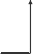 REGISTRAR NO SISTEMA, INFORMANDO Nº DO PROTOCOLO AO DENUNCIANTE
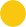 INFORMAR A OUVIDORIA-GERAL
20
dias
ENCAMINHAR OS DADOS, INFORMANDO SOBRE A NECESSIDADE DE QUE SEJAM ADOTADAS AS SALVAGUARDAS NECESSÁRIAS PARA RESGUARDÁ-LOS DO ACESSO DE TERCEIROS NÃO AUTORIZADOS.
SOLICITAR COMPLEMENTAÇÃO
HOUVE RESPOSTA
?
AUDITORIA, COA, CPFI*
ADMINISTRATIVA, FINANCEIRA
OU CÍVEL
SIM
NÃO
NOVA ANÁLISE PRÉVIA (AUTORIA, MATERIALIDADE E RELEVÂNCIA)
NÃO
HÁ ELEMENTOS SUFICIENTES PARA APURAÇÃO?
PRESIDENTE OU CARGO DE DIREÇÃO
Art. 19
Art. 6º, §1º
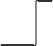 SIM
NÃO
Art. 14, §1º
SIM  ENVIAR À FISCALIZAÇÃO DO
SIM
RESPECTIVO CAU/UF
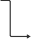 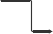 Art. 10, §1º
Art. 10, §2º
RECLASSIFICAR OU DESMEMBRAR, SE NECESSÁRIO, INFORMANDO O DENUNCIANTE
UNIDADE DE APURAÇÃO SOLICITOU INFORMAÇÕES SOBRE A IDENTIDADE DO DENUNCIANTE?
RESPOSTA CONCLUSIVA: INFORMAR O DENUNCIANTE SOBRE O TRATAMENTO DADO, COM NÚMERO(S) DE PROTOCOLO PARA ACOMPANHAMENTO E PEDIR AVALIAÇÃO DO ATENDIMENTO.
COMISSÃO DE ÉTICA E INTEGRIDADE INTERNA OU, NA AUSÊNCIA DELA, À PRESIDÊNCIA*
ANÁLISE PRÉVIA (AUTORIA, MATERIALIDADE E RELEVÂNCIA)
ENVOLVE SUPOSTA INFRAÇÃO DE ARQ. E URB.?
VEIO PELO SISTEMA DE OUVIDORIA?
TIPO DE SUPOSTA INFRAÇÃO?
ENCERRAR E MONITORAR PERIODICAMENTE
PSEUDONIMIZAR
ENVIO À UNIDADE DE APURAÇÃO
ENVOLVIDOS/ NATUREZA?
SIM
SIM
SIM
OUTROS
ÉTICA
NÃO
NÃO
HABILITADA?
Art. 14
Art. 16, §1º
Art. 10, §2º
Art. 9º, §3º
Art. 10, §1º
OUVIDOR(A)-GERAL
Art. 21
Art. 12
A resposta conclusiva deve ser dada no prazo de 30 dias após a data do recebimento da denúncia, prorrogável por igual período mediante justi ﬁ cativa expressa.
MINISTÉRIO PÚBLICO OU POLÍCIAS JUDICIÁRIAS*
PENAL
RETALIAÇÃO CONTRA DENUNCIANTES
ENCAMINHAR À COMISSÃO DE ÉTICA E INTEGRIDADE DO CAU/BR
*ou outra unidade administrativa ou autoridade  com competência para realizar a análise dos fatos relatados em denúncia.
Art. 18
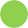 30
dias*
OU
*descontados eventuais prazos de complementação e/ou consentimento
DENÚNCIA CONTRA OUVIDOR(A) DE CAU/UF
ENCAMINHAR À OUVIDORIA COMPETENTE
NÃO DAR PUBLICIDADE AO CONTEÚDO DA DENÚNCIA OU A ELEMENTO DE IDENTIFICAÇÃO DO DENUNCIANTE.
É A UNIDADE COMPETENTE
?
SIM
SIM
ENCERRAR
Art. 20
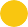 20
dias
ENCAMINHAR À OUVIDORIA-GERAL
SOLICITAR CONSENTIMENTO DO DENUNCIANTE PARA ENCAMINHAR À UNIDADE COMPETENTE
ENCERRAR
Art. 4º, §3º Art. 15
Art. 4º, §3º
CONSENTIMENTO DADO?
NÃO
AUTORIDADE RECEPTORA É UNIDADE DE OUVIDORIA?
NÃO OU
NÃO RESPONDEU NO PRAZO
Art. 15
Art. 15
PSEUDONIMIZAR
SE OS DADOS DO DENUNCIANTE NÃO FOREM ESSENCIAIS PARA CARACTERIZAR O FATO	(Art. 15, §2º)
Art. 8º, §4º
ENCAMINHAR IMEDIATAMENTE À OUVIDORIA COMPETENTE
NÃO DAR PUBLICIDADE AO CONTEÚDO DA DENÚNCIA OU A ELEMENTO DE IDENTIFICAÇÃO DO DENUNCIANTE.
ORIENTAR DENUNCIANTE A PROCURAR OUVIDORIA
NÃO
classificada como 'DENÚNCIA'

É considerada manifestação, o que implica:

ser passível de acompanhamento pelo seu autor;
dar direito a resposta conclusiva;
poder, por si só, dar início a procedimento de apuração punitivo.
Art. 4º, §3º
Art. 4º, §4º
Art. 4º, §4º
INFORMAR A OUVIDORIA-GERAL
NÃO
ENCERRAR
PRESIDENTE OU CARGO DE DIREÇÃO
Art. 19
ADMINISTRATIVA, FINANCEIRA
OU CÍVEL
Nesse caso, a resposta conclusiva não é enviada ao denunciante, por se tratar
de comunicação anônima, nos termos do Art. 23 do DECRETO No 9.492/2018
AUDITORIA, COA OU CPFI*
REGISTRAR NO SISTEMA, SE CHEGAR POR OUTROS MEIOS
RECLASSIFICAR OU DESMEMBRAR, SE NECESSÁRIO
ANÁLISE PRÉVIA (AUTORIA, MATERIALIDADE E RELEVÂNCIA)
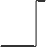 HABILITADA
?
SIM
SIM  ENVIAR À FISCALIZAÇÃO DO
RESPECTIVO CAU/UF
RECEBEU POR INTERMÉDIO DE OUTRO AGENTE OU UNIDADE DE OUVIDORIA?
ENVIAR À UNIDADE DE APURAÇÃO PARA INVESTIGAÇÃO PRELIMINAR NÃO PUNITIVA
PSEUDONIMIZAR, SE AINDA HOUVER ELEMENTOS DE IDENTIFICAÇÃO
COMISSÃO DE ÉTICA E INTEGRIDADE INTERNA OU, NA AUSÊNCIA DELA, À PRESIDÊNCIA*
ENVOLVE SUPOSTA INFRAÇÃO DE ARQ. E URB.?
Art. 10, §1º
Art. 10, §2º
TIPO DE SUPOSTA INFRAÇÃO?
ENCERRAR E MONITORAR PERIODICAMENTE
Art. 12
Art. 6, §3º
ENVOLVIDOS/ NATUREZA?
OUTROS
SIM
ÉTICA
NÃO
NÃO
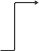 É A UNIDADE COMPETENTE
?
classificada como 'COMUNICAÇÃO DE IRREGULARIDADE '

Não é considerada manifestação, o que implica:

não ser passível de acompanhamento 	pelo seu autor;
não dar direito a resposta conclusiva;
não poder, por si só, dar início a procedimento punitivo, somente a investigação preliminar sigilosa.
SIM
SIM
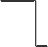 INFORMAR SOBRE O TRATAMENTO DADO
Art. 13, §2º
Art. 8º, §4º
MINISTÉRIO PÚBLICO OU POLÍCIAS JUDICIÁRIAS*
SIM
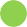 30
dias
Nesse caso, a resposta conclusiva não é enviada ao denunciante,
por se tratar de denúncia anônima, nos termos do Art. 23 do DECRETO No 9.492/2018
PENAL
CANAL DE RECEBIM ENTO?
AUTORIDADE RECEPTORA É UNIDADE DE OUVIDORIA?
LER E ANALISAR A PEÇA
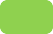 AUTORIA IDENTIFI CADA?
ENCAMINHAR À COMISSÃO DE ÉTICA E INTEGRIDADE DO CAU/BR
OUTROS CANAIS
NÃO
NÃO
DENÚNCIA
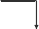 OUVIDOR(A)-GERAL
Art. 21
*ou outra unidade administrativa ou autoridade  com competência para realizar a análise dos fatos relatados em denúncia.
ENCAMINHAR IMEDIATAMENTE À OUVIDORIA COMPETENTE
NÃO DAR PUBLICIDADE AO CONTEÚDO DA DENÚNCIA OU A ELEMENTO DE IDENTIFICAÇÃO DO DENUNCIANTE.
RETALIAÇÃO CONTRA DENUNCIANTES
Art. 18
SICCAU - MÓDULO DE FISCALIZAÇÃO
NÃO
ENCERRAR
Art. 6º, §2º
Art. 4º, §3º
Art. 4º, §4º
OU
QUESTÕES NÃO APLICÁVEIS AO RITO PROCESSUAL DE FISCALIZAÇÃO
TIPO/ CLASSIFICA ÇÃO
DENÚNCIA CONTRA OUVIDOR(A) DE CAU/UF
Art. 20
SEGUIR O FLUXO DAS RESOLUÇÕES VIGENTES E DOS TUTORIAIS DO CAU SOBRE O TEMA
EXERCÍCIO
ENCAMINHAR À OUVIDORIA-GERAL
OU ÉTICA
ENCERRAR